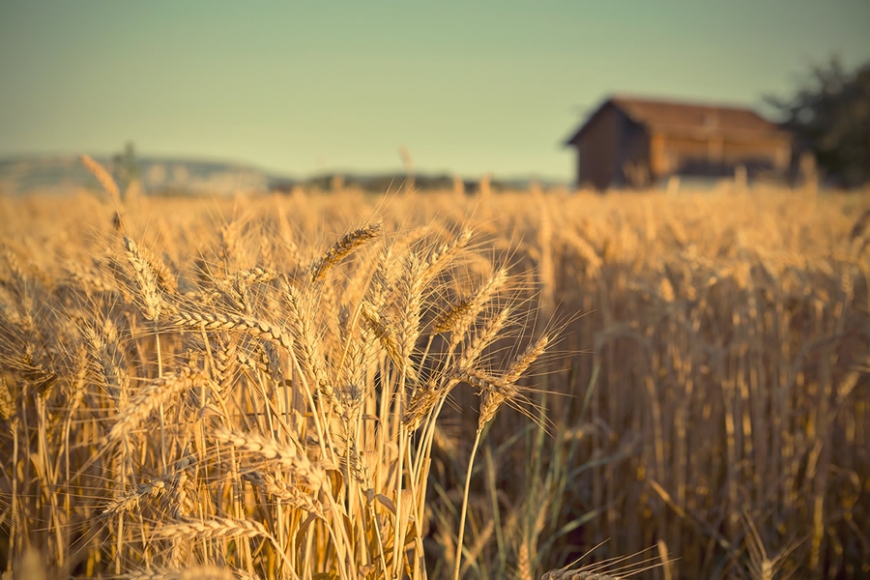 Рекомендации по применению комплексного Гумата нового поколения 
«Конструктозем» («Soil Constructor») в сельском хозяйстве






Производитель: ООО «Тексхимресурс»
Продукция ООО «Тексхимресурс»
1. Инновационный  Гумат нового поколения «Конструктозем – П»
Продукт природный органический (торфяная водная суспензия).

Используется  в сельском хозяйстве и в личных подсобных хозяйствах в качестве мелиоранта ископаемого происхождения  для проведения предпосевной
обработки семян (саженцев) и почвы в целях повышения урожайности, стимулирования роста растений и укрепления их устойчивости к стрессовым 
ситуациям, а также улучшения плодородия почвы.

2. Инновационный Гумат нового поколения «Конструктозем – В»
Продукт природный органический (торфяная водная суспензия).
Используется  в сельском хозяйстве и в личных подсобных хозяйствах в качестве мелиоранта ископаемого происхождения для обработки растений в период вегетации в целях повышения урожайности, стимулирования роста растений и укрепления их устойчивости к стрессовым ситуациям, улучшения качества плодов.

В состав обоих Гуматов помимо Гуминовых кислот и Фульвокислот входят Макроэлементы: N, P, K, а также 
Микроэлементы: Ni, Co, Sr, Ba, Zn, Cu, Mn, Mo. 

Для снижения негативного воздействия пестицидов и фунгицитов на растения рекомендуется их применение совместно с Гуматами «Конструктозем-П» и
 «Конструктозем-В».

Гумат не представляет опасности для людей и окружающей среды
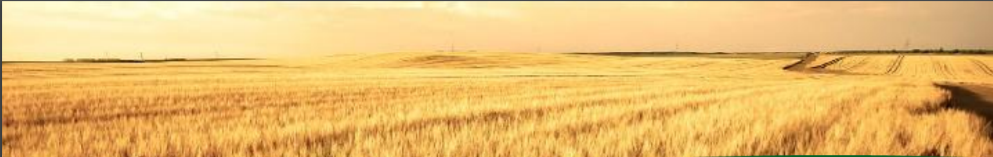 ПШЕНИЦА, ЯЧМЕНЬ, ОВЕС, РОЖЬ
ПШЕНИЦА, ЯЧМЕНЬ, ОВЕС, РОЖЬ
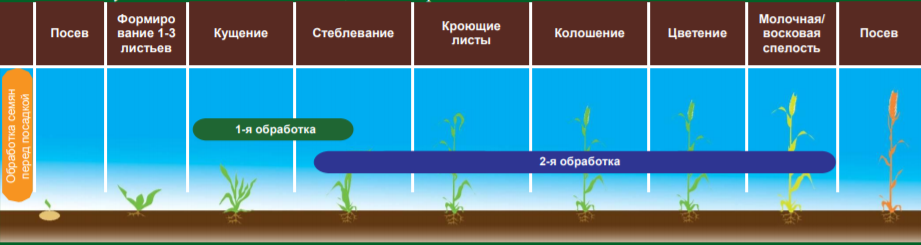 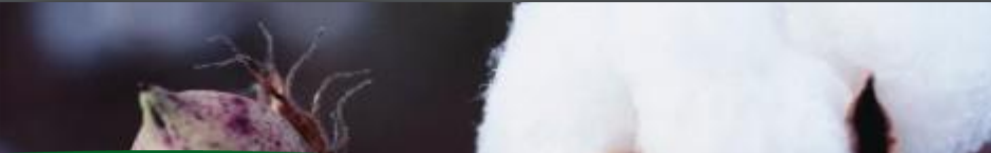 Хлопчатник
Хлопок
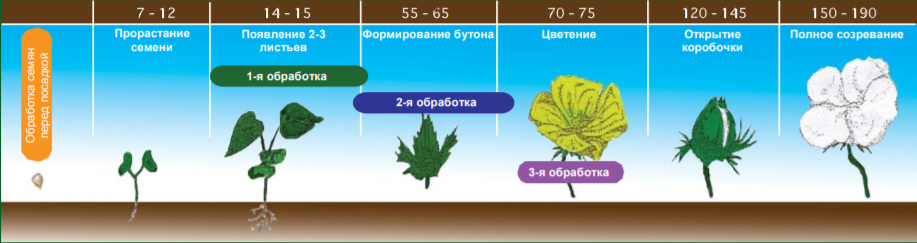 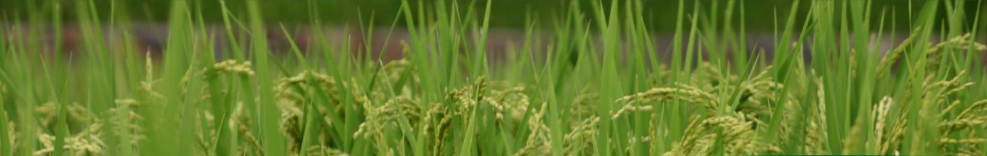 Рис
Рис
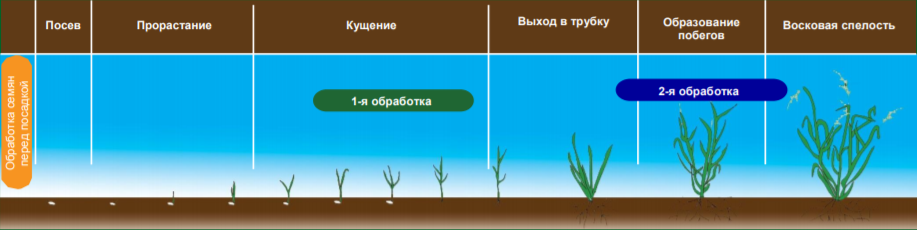 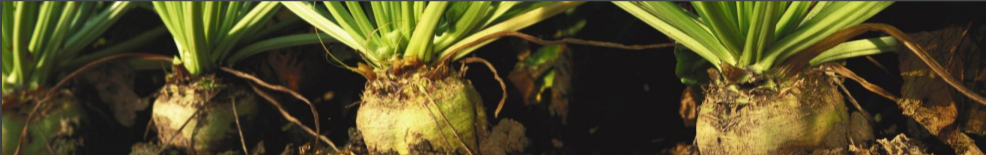 Сахарная свекла
Сахарная свекла
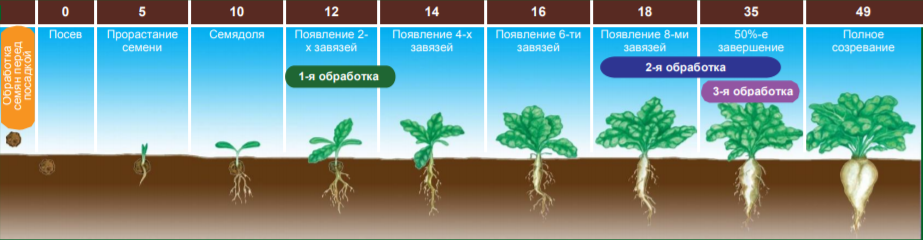 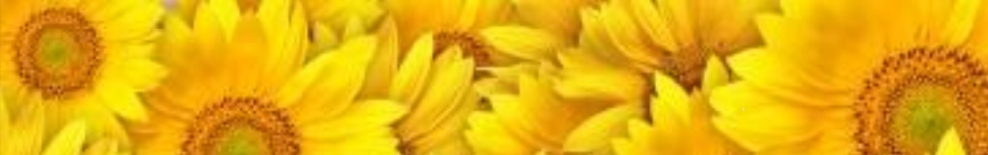 Подсолнечник
Подсолнечник
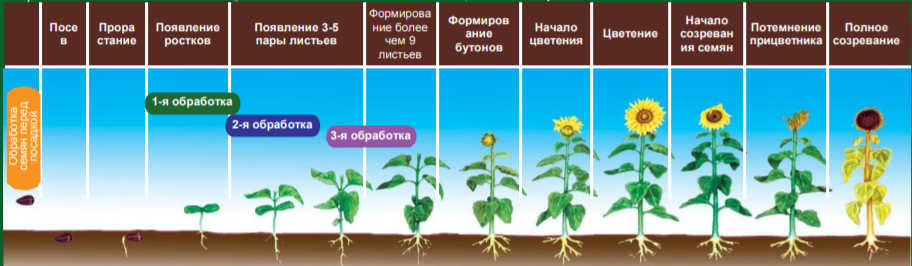 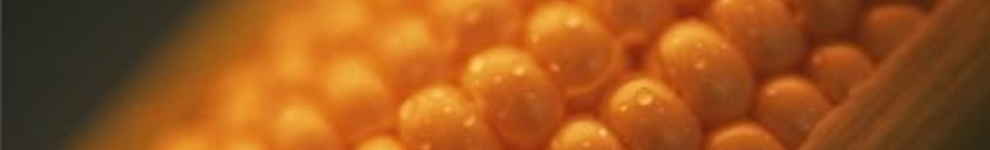 Кукуруза
Кукуруза
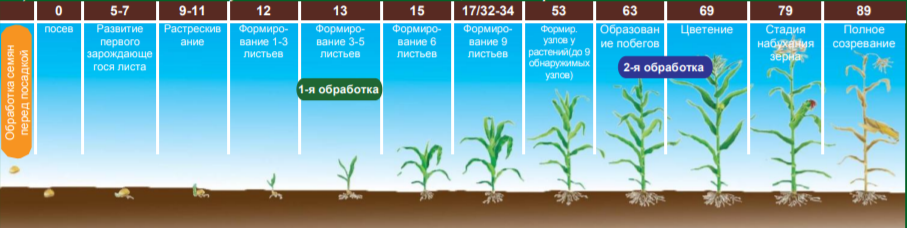 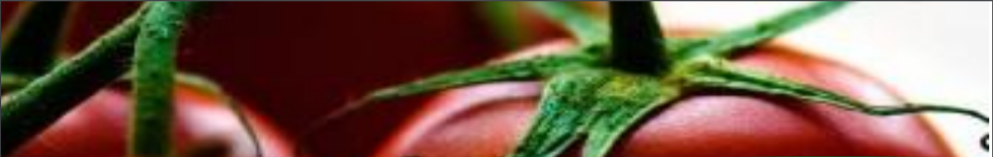 Томаты, огурцы
Томаты, огурцы
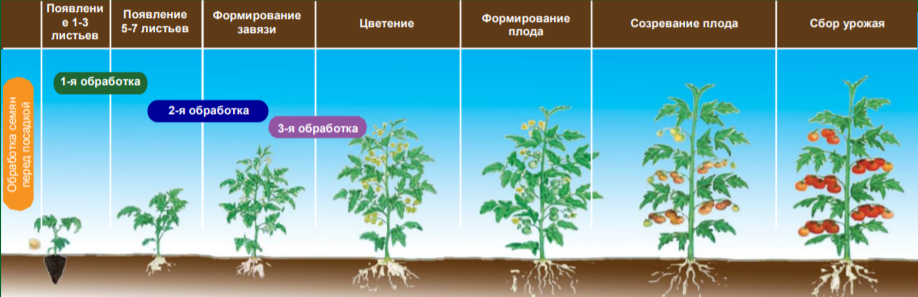 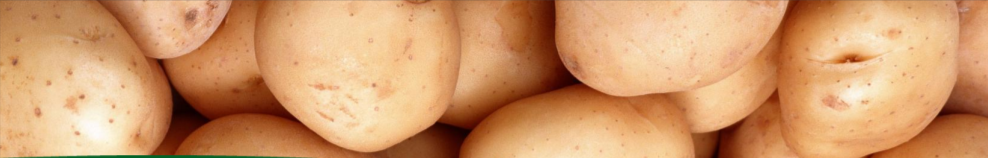 Картофель
Картофель
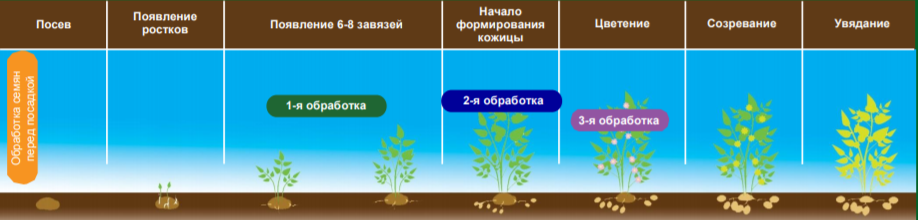 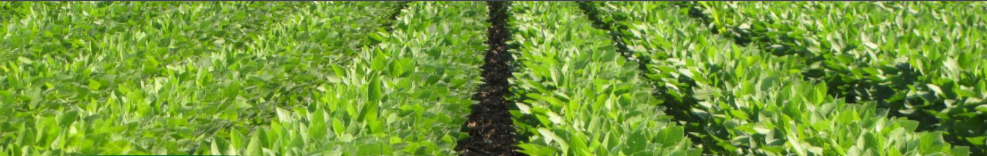 Соя
Зернобобовые культур (соя, чечевица, фасоль).
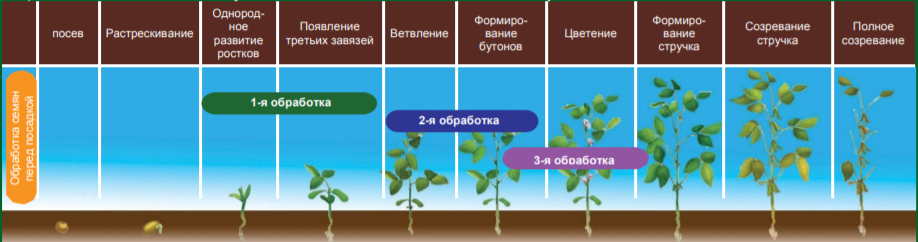 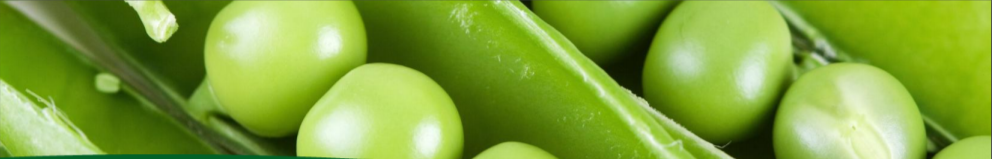 Бобовые
Горох
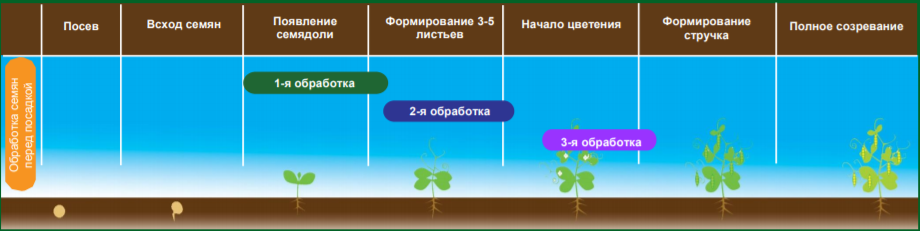 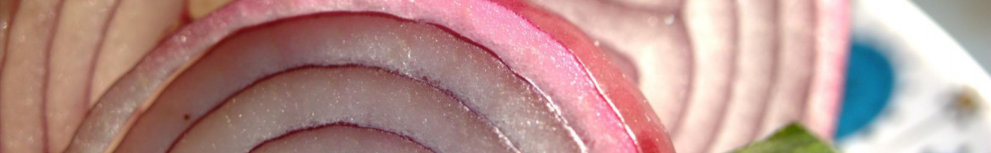 Лук
Лук
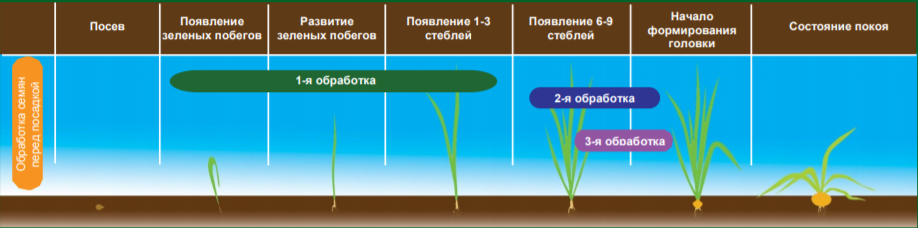 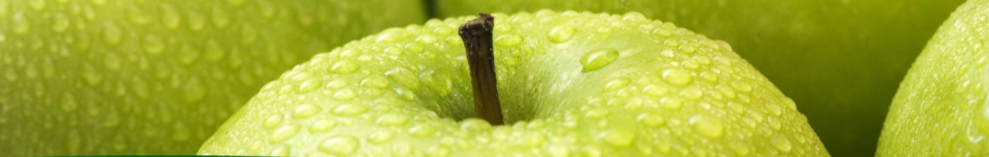 Яблоки и груши
Яблоня, груша
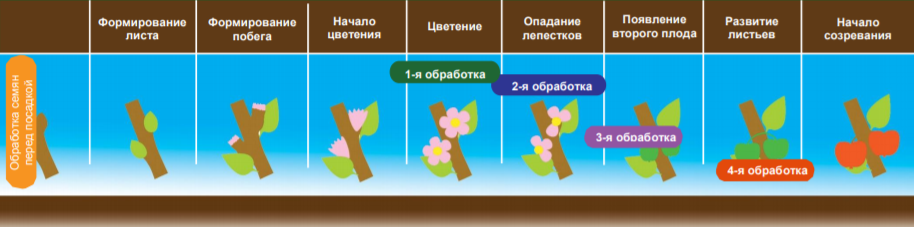 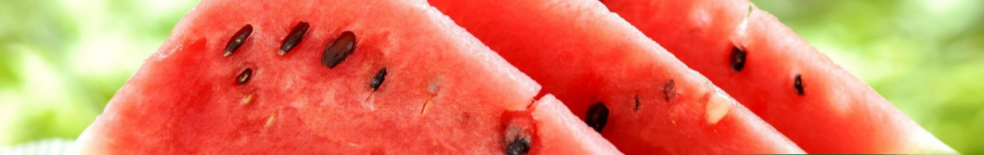 Арбуз, дыня, тыква, бахчевые культуры
Бахчевые культуры
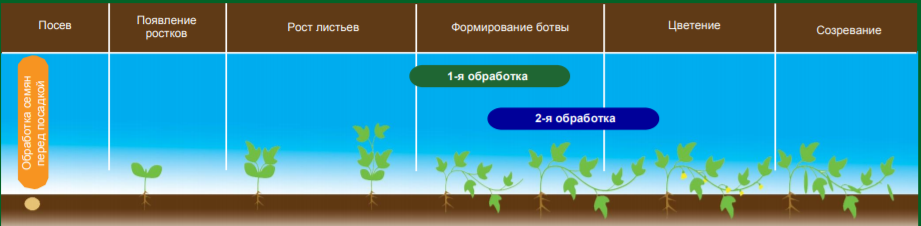 Цитрусовые
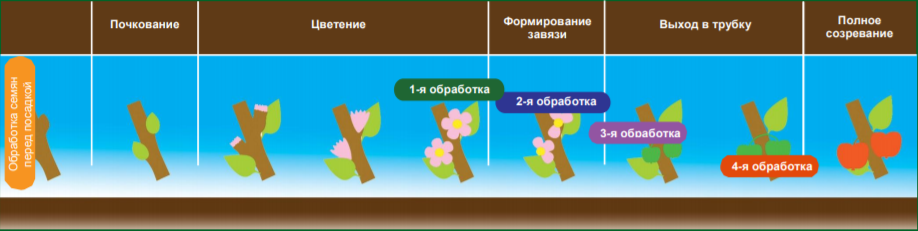 Люцерна, вико-овсянные смеси, кормовые травосмеси
Косточковые плодово-ягодные культуры(слива, персик, вишня, облепиха, айва, алыча, грецкий орех, кизил)
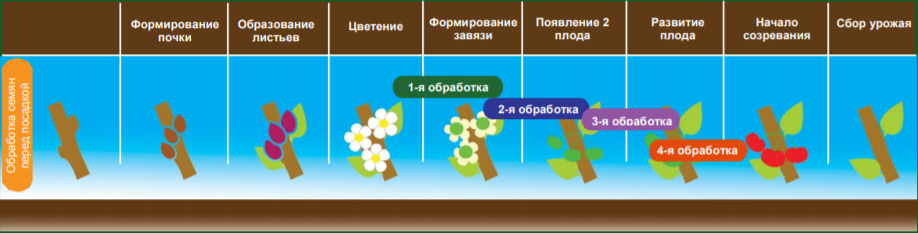 Кустарниковые плодово-ягодные культурыВиноград, малина, смородина, жимолость, крыжовник, калина
Цветочные растения на открытом грунте
Цветочные растения на закрытом грунте